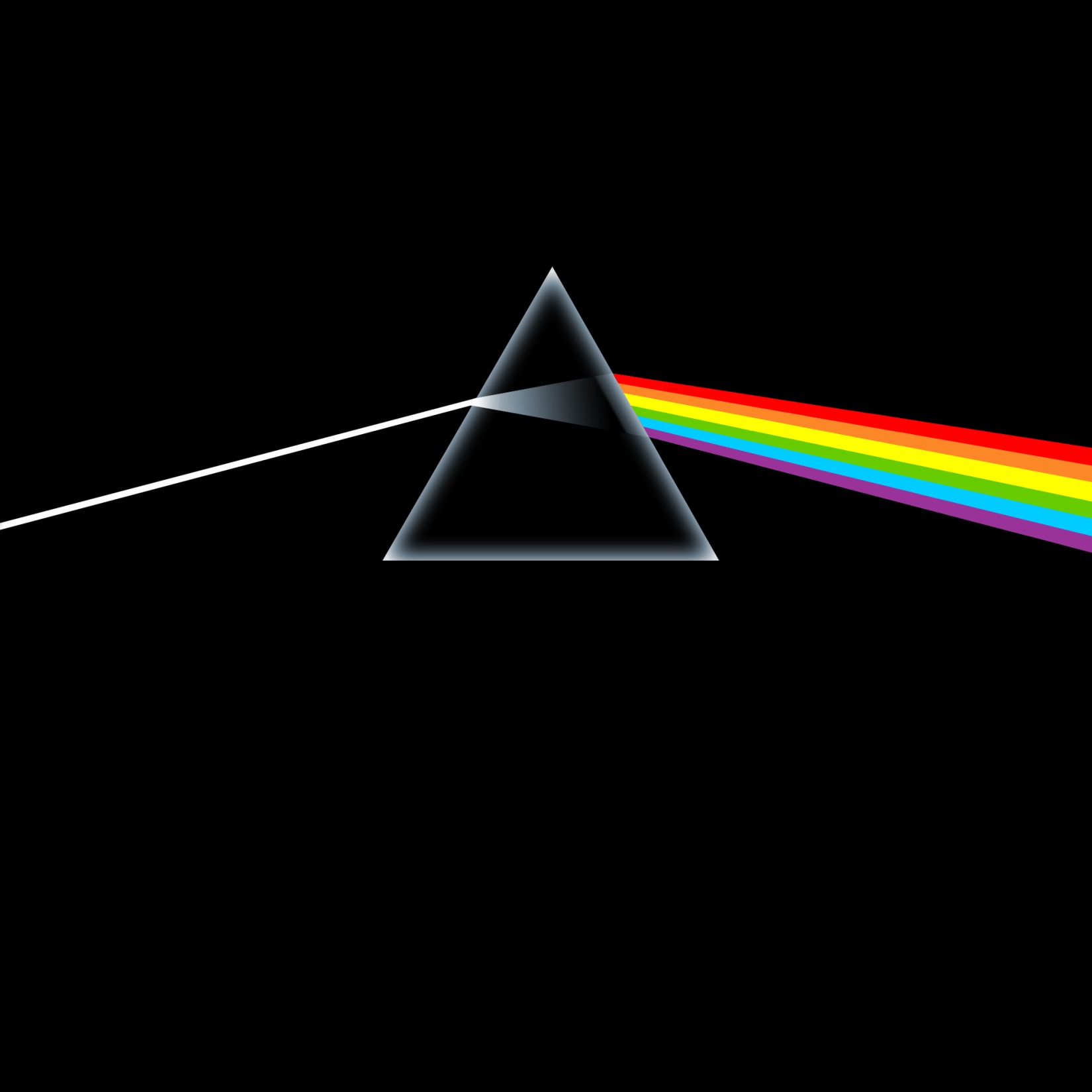 Младен Дробњаковић 97/2010
Милош Манојловић  241/2010
Александра Видојевић 151/2010
Мирослав Остојић 103/2010
Пресек дужи и троугла у простору
Семинарски рад из Геометрије
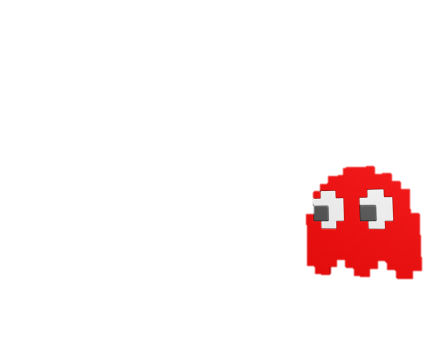 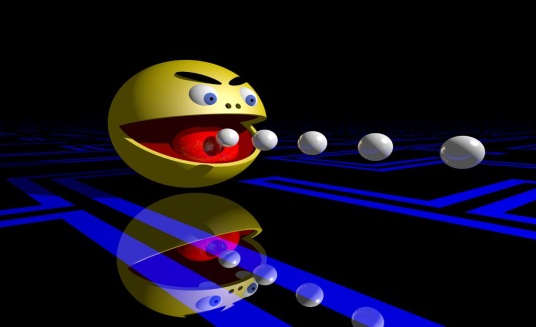 Увод
- Један од најбитнијих геометриских  израчунавања данас
- Кључна ствар у “raytracing“ алгоритму
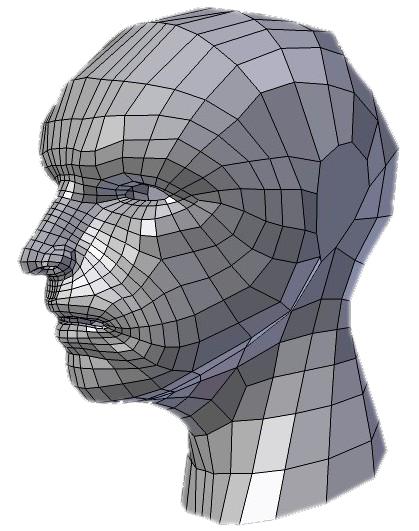 „Ray Tracing“ алгоритам
Једноставна и моћна техника која се у рачунарској графици користи за добијање фото реалстичних слика, али за обраду захтева много времена. Поступак се заснива на праћењу зрака светлости и њиховој интеракци са објектима у сцени у циљу рачунања глобалног осветљења сцене.
“Ray Tracing“ се заснива на законима геометриске оптике.
Овакав поступак омогућава довољно квалитетну технику за добијање глобалних ефеката рефлексије и трансмисије, самим тим реалистичног приказа сцене.
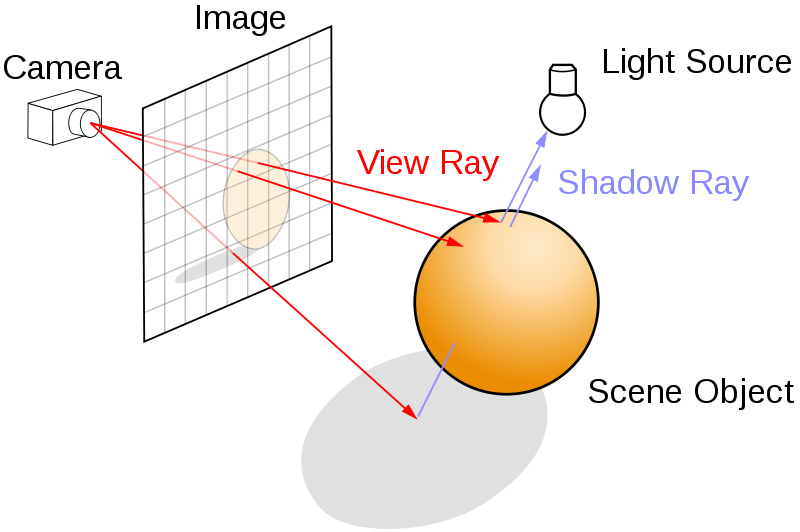 Графички приказ 
„Ray Tracing“ алгоритма
YafaRay
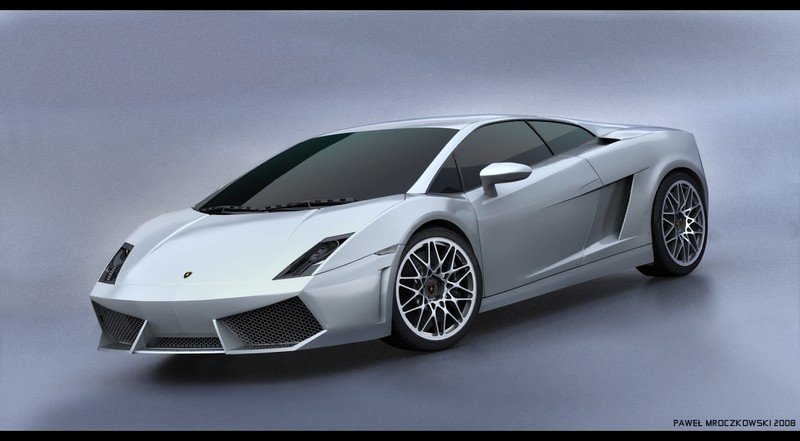 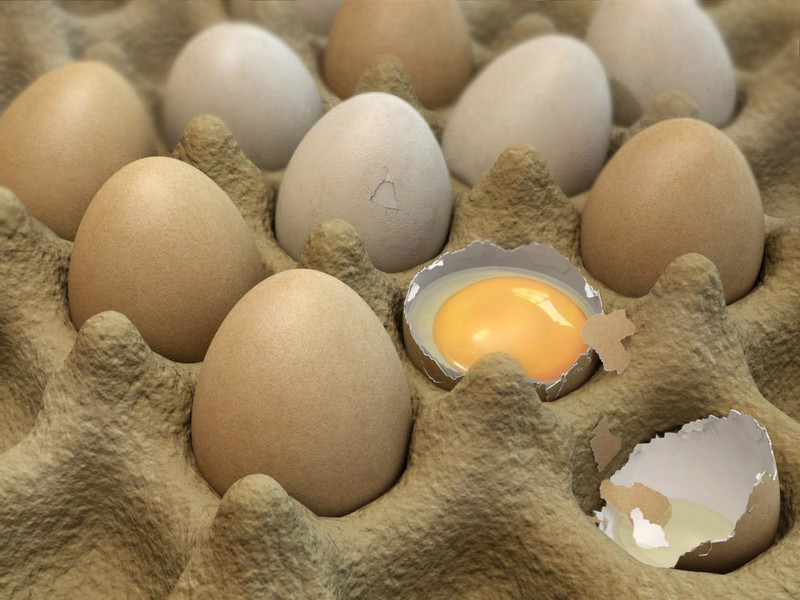 YafaRay
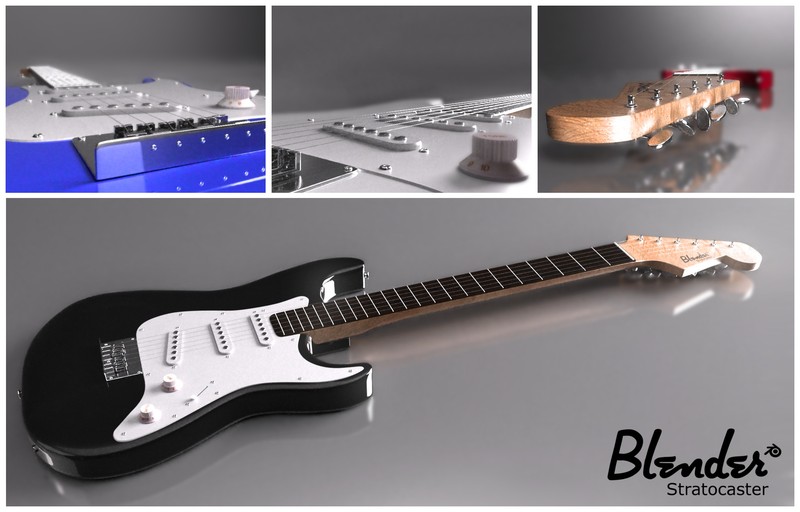 Lux Render
Blender Render
Пресек дужи и равни
Да ли qr пролази кроз раван π (раван троугла T)
π:Ax + By + Cz = D. 
π:(x, y, z)*(A, B, C) = D. 
N = (A, B, C) 

|N| = 1, D растојање од равни π до координатногпочетка.
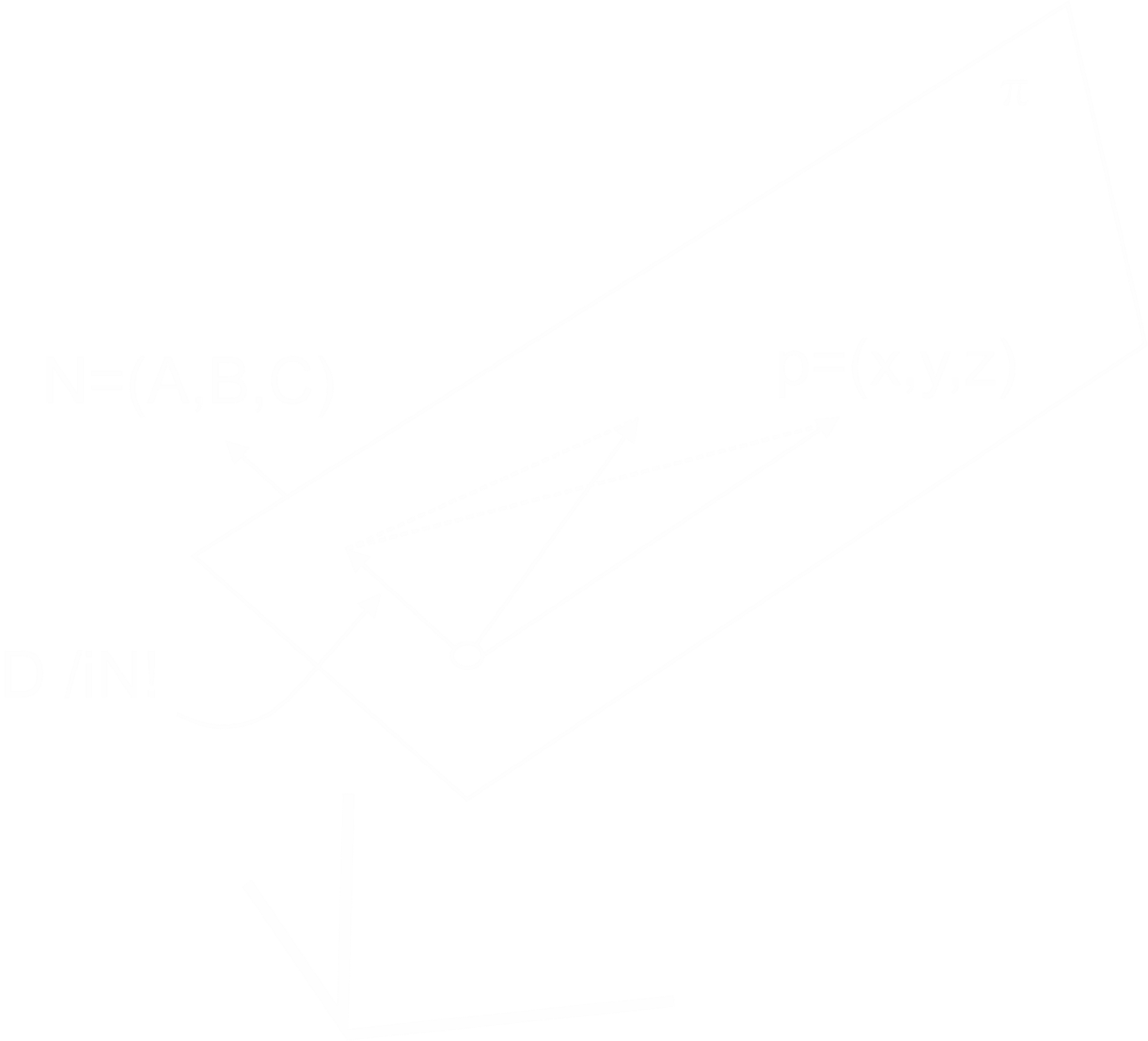 D=|N|
(0,0,0)
Одређивање пресека
Кад нема пресека
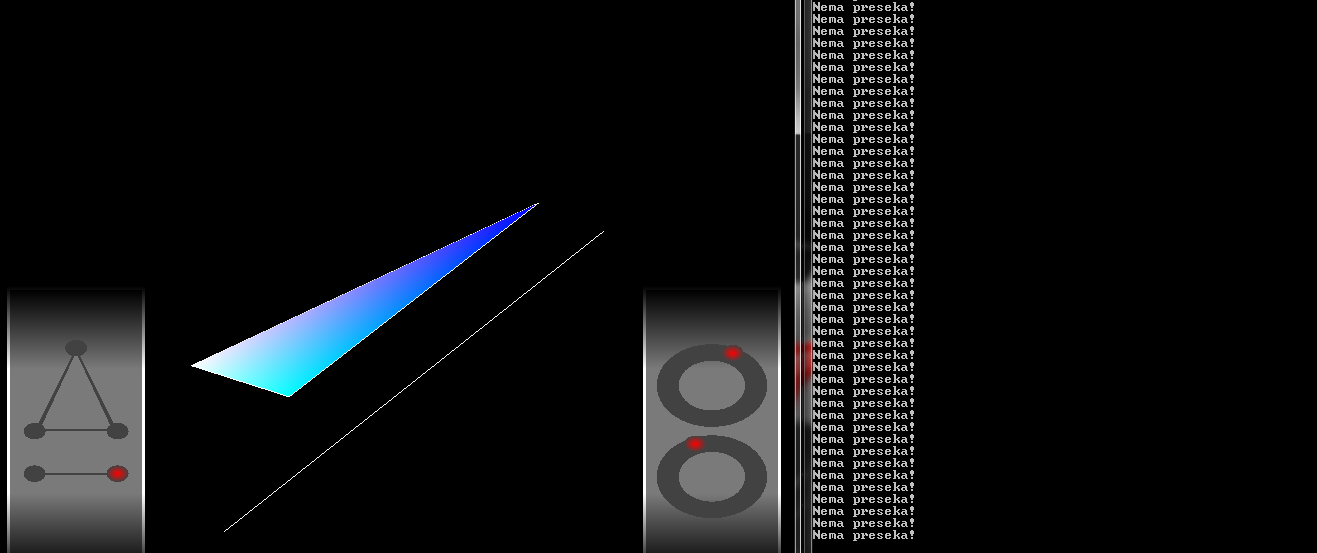 До пресека неће доћи ако је дуж qr постављена тако да је паралена равни π у којој се налази троугао Т.
Дуж просеца троугао
Дуж пресеца троугао
Дуж додирује једну тачку троугла
Троугао садржи дуж
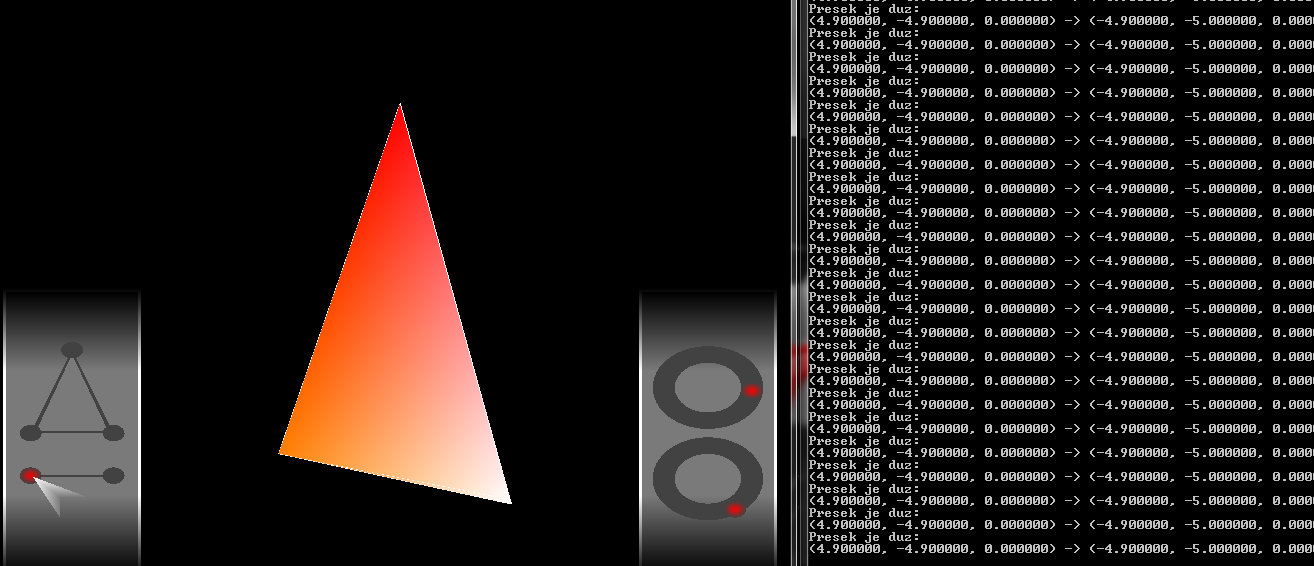 Демо